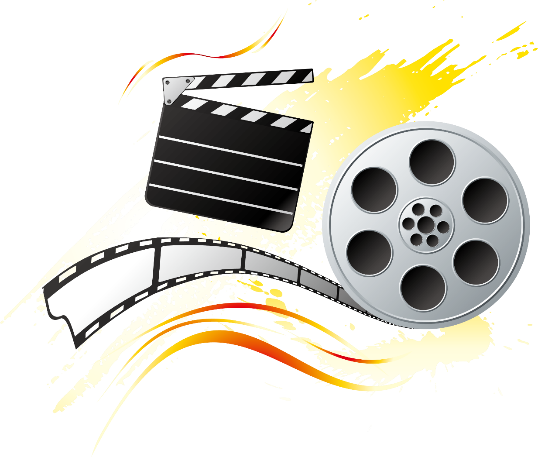 简约影视传媒PPT模板
Here to add your text, mainly to avoid large sections of text.Here to add your text.Here to add your text
汇报人：xiazaii    时间：202X年X月X日
成功项目展示
SUCCESSFUL PROJECT
1
明年工作计划
NEXT YEAR WORK PLAN
2
目录
Contents
工作完成情况
COMPLETION OF WORK
3
年度工作概述
ANNUAL WORK SUMMARY
4
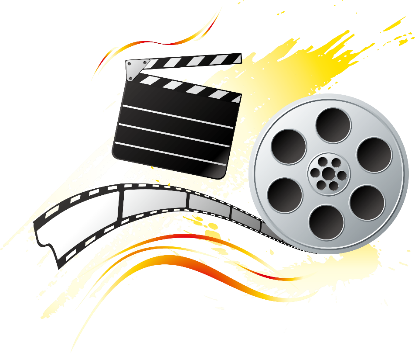 成功项目展示
ADD YOUR TITLE HERE
点击输入简要文字内容，文字内容需概括精炼，不用多余的文字修饰，言简意赅的说明该项内容
单击添加标题
添加文本内容添加文本内容添加文本内容添加文本添加
2015
添加文本内容添加文本内容添加文本内容添加文本添加添加文本内容添加文本内容添加文本内容添加文本添加
83.5%
添加文本内容添加文本内容添加文本内容添加文本添加
66.1%
添加文本内容添加文本内容添加文本内容添加文本添加添加文本内容添加文本内容添加文本内容添加文本添加
2014
单击添加标题
点击添加标题
您的内容打在这里，或者通过复制您的
文本后，在此框中选择粘贴，并选择只保留文字。
01
添加标题
点击添加标题
您的内容打在这里，或者通过复制您的
文本后，在此框中选择粘贴，并选择只保留文字。
02
添加标题
点击添加标题
您的内容打在这里，或者通过复制您的
文本后，在此框中选择粘贴，并选择只保留文字。
03
添加标题
单击添加标题
此处添加详细文本描述，建议与标题相关并符合整体语言风格
单击添加标题
此处添加详细文本描述，建议与标题相关并符合整体语言风格
单击添加标题
此处添加详细文本描述，建议与标题相关并符合整体语言风格
单击添加标题
单击添加标题
此处添加详细文本描述，建议与标题相关并符合整体语言风格
此处添加详细文本描述，建议与标题相关并符合整体语言风格
年度工作概述
ADD RELATED TITLE WORDS
单击编辑标题
单击编辑标题
请在此粘贴或者输入你的文字内容请在此粘贴或者输入你的文字内容
请在此粘贴或者输入你的文字内容请在此粘贴或者输入你的文字内容
单击编辑标题
单击编辑标题
请在此粘贴或者输入你的文字内容请在此粘贴或者输入你的文字内容
请在此粘贴或者输入你的文字内容请在此粘贴或者输入你的文字内容
单击编辑标题
请在此粘贴或者输入你的文字内容请在此粘贴或者输入你的文字内容
明年工作计划
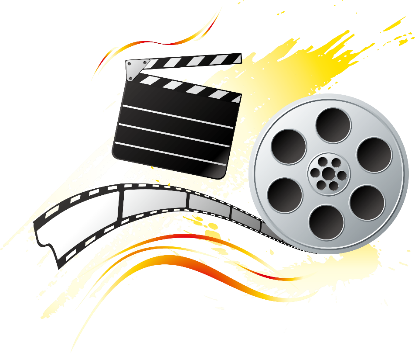 ADD YOUR TITLE HERE
点击输入简要文字内容，文字内容需概括精炼，不用多余的文字修饰，言简意赅的说明该项内容
工作完成情况
ADD RELATED TITLE WORDS
单击编辑标题
单击编辑标题
请在此粘贴或者输入你的文字内容请在此粘贴或者输入你的文字内容
请在此粘贴或者输入你的文字内容请在此粘贴或者输入你的文字内容
单击编辑标题
单击编辑标题
请在此粘贴或者输入你的文字内容请在此粘贴或者输入你的文字内容
请在此粘贴或者输入你的文字内容请在此粘贴或者输入你的文字内容
单击编辑标题
单击编辑标题
添加适当的文字，一页的文字最好不要超过200,添加适当的文字，添加适当的文字，一页的文字最好不要超过200,添加适当的文字，添加适当的文字，一页的文字最好不要超过200,添加适当的文字添加适当的文字，一页的文字最好不要超过200,添加适当的文字，
添加适当的文字，一页的文字最好不要超过200,添加适当的文字，添加适当的文字，一页的文字最好不要超过200,添加适当的文字，添加适当的文字，一页的文字最好不要超过200,添加适当的文字添加适当的文字，一页的文字最好不要超过200,添加适当的文字
工作完成情况
ADD RELATED TITLE WORDS
请在此粘贴或者输入你的文字内容请在此粘贴或者输入你的文字内容
请在此粘贴或者输入你的文字内容请在此粘贴或者输入你的文字内容
请在此粘贴或者输入你的文字内容请在此粘贴或者输入你的文字内容
请在此粘贴或者输入你的文字内容请在此粘贴或者输入你的文字内容
单击编辑标题
单击编辑标题
添加适当的文字，一页的文字最好不要超过200,添加适当的文字
添加适当的文字，一页的文字最好不要超过200,添加适当的文字
单击编辑标题
单击编辑标题
单击编辑标题
添加适当的文字，一页的文字最好不要超过200,添加适当的文字
添加适当的文字，一页的文字最好不要超过200,添加适当的文字
工作完成情况
ADD YOUR TITLE HERE
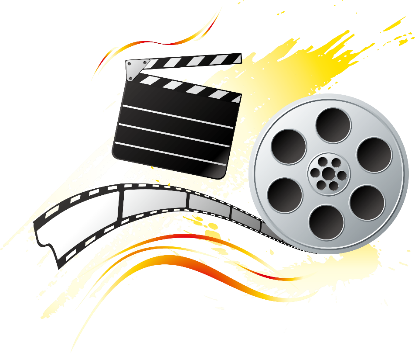 点击输入简要文字内容，文字内容需概括精炼，不用多余的文字修饰，言简意赅的说明该项内容
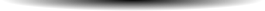 01
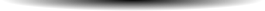 02
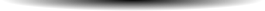 03
单击添加标题
添加适当的文字，最好不要超过200字,添加适当的文字，最好不要超过200字
单击添加标题
添加适当的文字，最好不要超过200字,添加适当的文字，最好不要超过200字
单击添加标题
添加适当的文字，最好不要超过200字,添加适当的文字，最好不要超过200字
成功项目展示
ADD RELATED TITLE WORDS
请在此粘贴或者输入你的文字内容请在此粘贴或者输入你的文字内容请在此粘贴或者输入你的文字内容请在此粘贴或者输入你的文字内容请在此粘贴或者输入你的文字内容请在此粘贴或者输入你的文字内容
单击编辑标题
单击编辑标题
单击编辑标题
单击编辑标题
单击编辑标题
单击编辑标题
单击编辑标题
请在此粘贴或者输入你的文字内容请在此粘贴或者输入你的文字内容
请在此粘贴或者输入你的文字内容请在此粘贴或者输入你的文字内容
单击编辑标题
单击编辑标题
单击编辑标题
请在此粘贴或者输入你的文字内容请在此粘贴或者输入你的文字内容请在此粘贴或者输入你的文字内容请在此粘贴或者输入你的文字内容
单击编辑标题
单击编辑标题
01
02
03
单击编辑标题
单击编辑标题
单击编辑标题
添加说明文字添加说明文字添加说明文字添加说明文字添加说明文字添加说明文字。
添加说明文字添加说明文字添加说明文字添加说明文字添加说明文字添加说明文字。
添加说明文字添加说明文字添加说明文字添加说明文字添加说明文字添加说明文字。
年度工作概述
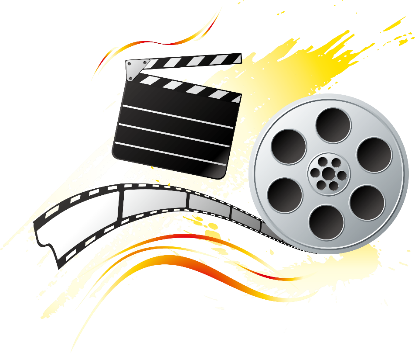 ADD YOUR TITLE HERE
点击输入简要文字内容，文字内容需概括精炼，不用多余的文字修饰，言简意赅的说明该项内容
在此添加标题
此处添加详细文本描述，建议与标题相关并符合整体语言风格。
此处添加详细文本描述，建议与标题相关并符合整体语言风格。
1
在此添加标题
此处添加详细文本描述，建议与标题相关并符合整体语言风格。
CONTENTS
在此添加标题
此处添加详细文本描述，建议与标题相关并符合整体语言风格。
CONTENTS
2
此处添加详细文本描述，建议与标题相关并符合整体语言风格。
此处添加详细文本描述，建议与标题相关并符合整体语言风格。
在此添加标题
此处添加详细文本描述，建议与标题相关并符合整体语言风格。
CONTENTS
4
CONTENTS
3
添加文
本标题
添加文
本标题
单击添加标题
此处添加说明文字添加说明文字添加说明文字此处添加说明文字
单击添加标题
此处添加说明文字添加说明文字添加说明文字此处添加说明文字
添加文本标题
添加文本标题
单击添加标题
此处添加说明文字添加说明文字添加说明文字此处添加说明文字
单击添加标题
此处添加说明文字添加说明文字添加说明文字此处添加说明文字
点击添加标题
点击添加标题
点击添加标题
您的内容打在这里，或者
通过复制您的文本后，在
此框中选择粘贴，并选择
只保留文字。
您的内容打在这里，或者
通过复制您的文本后，在
此框中选择粘贴，并选择
只保留文字。
您的内容打在这里，或者
通过复制您的文本后，在
此框中选择粘贴，并选择
只保留文字。
明年工作计划
ADD RELATED TITLE WORDS
单击编辑标题
单击编辑标题
请在此粘贴或者输入你的文字内容请在此粘贴或者输入你的文字内容
请在此粘贴或者输入你的文字内容请在此粘贴或者输入你的文字内容
单击编辑标题
单击编辑标题
请在此粘贴或者输入你的文字内容请在此粘贴或者输入你的文字内容
请在此粘贴或者输入你的文字内容请在此粘贴或者输入你的文字内容
单击编辑标题
单击编辑标题
请在此粘贴或者输入你的文字内容请在此粘贴或者输入你的文字内容
请在此粘贴或者输入你的文字内容请在此粘贴或者输入你的文字内容
单击编辑标题
请在此粘贴或者输入你的文字内容请在此粘贴或者输入你的文字内容请在此粘贴或者输入你的文字内容请在此粘贴或者输入你的文字内容
请在此粘贴或者输入你的文字内容请在此粘贴或者输入你的文字内容请在此粘贴或者输入你的文字内容请在此粘贴或者输入你的文字内容
请在此粘贴或者输入你的文字内容请在此粘贴或者输入你的文字内容
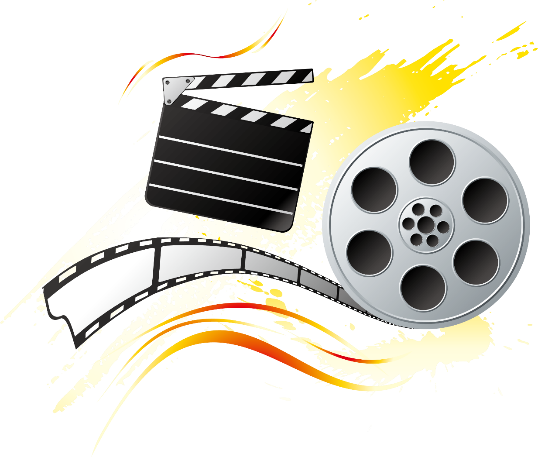 演讲完毕 谢谢您的观看
Here to add your text, mainly to avoid large sections of text.Here to add your text.Here to add your text
汇报人：xiazaii     时间：20X年X月X日